Периферийные устройства ПК
ВидеоМониторы
Видеомонитор - устройство для вывода на экран текстовой и графической информации.

В настоящее время используются 2 основных вида мониторов для ПК:

Мониторы на электронно-лучевых трубках (ЭЛТ, CRT) – уже практически не используется; 

Мониторы на жидких кристаллах (ЖК, LCD);
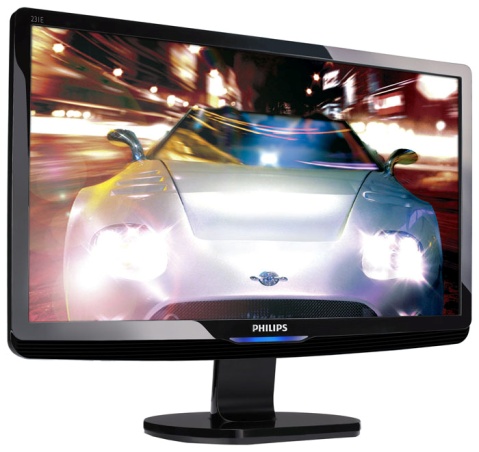 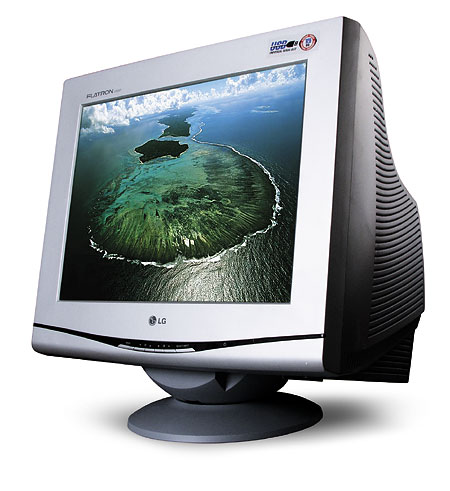 ЭЛТ мониторы ...
Принцип работы мониторов на ЭЛТ аналогичен принципу работы телевизора. 
Основной элемент дисплея — электронно-лучевая трубка. 
Её передняя, обращенная к зрителю часть с внутренней стороны покрыта люминофором — специальным веществом, способным излучать свет при попадании на него быстрых электронов.
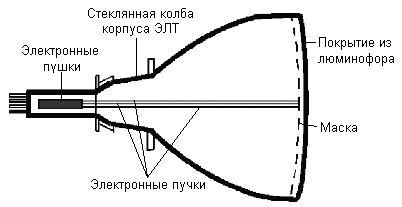 ЭЛТ мониторы ...
Люминофор наносится в виде наборов точек трёх основных цветов — красного, зелёного и синего. Эти цвета называют основными, потому что их сочетаниями (в различных пропорциях) можно представить любой цвет спектра.
Наборы точек люминофора располагаются по треугольным триадам. Триада образует пиксел — точку, из которых формируется изображение.
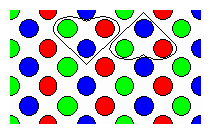 Пиксельная триада
ЭЛТ мониторы ...
На противоположной стороне трубки расположены три 
(по количеству основных цветов) электронные пушки. 
Все три пушки "нацелены" на один и тот же пиксел, 
но каждая из них излучает поток электронов 
в сторону "своей" точки люминофора.

Чтобы электроны беспрепятственно достигали экрана, 
из трубки откачивается воздух, 
а между пушками и экраном 
создаётся высокое электрическое напряжение, 
ускоряющее электроны.
Перед экраном на пути электронов ставится маска — тонкая металлическая пластина с большим количеством отверстий, расположенных напротив точек люминофора. Маска обеспечивает попадание электронных лучей только в точки люминофора соответствующего цвета.
ЖК мониторы ...
В большинстве современных компьютеров используются жидкокристаллические (ЖК/LCD) мониторы.

Жидкие кристаллы — это особое состояние некоторых органических веществ, в котором они обладают текучестью и свойством образовывать пространственные структуры, подобные кристаллическим. 

Жидкие кристаллы могут изменять свою структуру и светооптические свойства под действием электрического напряжения. Меняя с помощью электрического поля ориентацию групп кристаллов и используя введённые в жидкокристаллический раствор вещества, способные излучать свет под воздействием электрического поля, можно создать высококачественные изображения, передающие более 15 миллионов цветовых оттенков.
ЖК мониторы ...
В LCD-мониторах изображение формируется с помощью матрицы пикселов, состоящих из жидких кристаллов.

Жидкие кристаллы способны изменять направление поляризации проходящего через них света. И если к кристаллу приложить внешнее напряжение, то направление поляризации изменится. Это позволяет управлять интенсивностью прошедшего света. 

Как известно, для формирования цветного изображения необходимо наличие пикселов трех цветов: красного, зеленого и синего. Поскольку жидкие кристаллы абсолютно прозрачны, то они не могут влиять на цветовые характеристики излучения. Для этой цели применяются фильтры, выделяющие из «белого» излучения ламп подсветки необходимые спектральные компоненты.
ЖК мониторы ...
В современных LCD-панелях каждая точка матрицы состоит из трех пикселов разных цветов. 

Для управления работой пикселов в них встраиваются электроды с так называемыми тонкопленочными TFT-транзисторами, которые, во-первых, выполнены прозрачными и не влияют на пропускаемое излучение, а, во-вторых, имеют в буквальном смысле слова микроскопические размеры. Они предназначены для быстрого изменения уровня напряжения и его поддержания на электродах ячеек в промежутке между управляющими импульсами.
ЖК мониторы ...
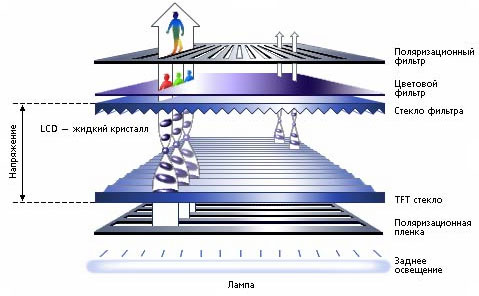 Структура жидкокристаллического TFT монитора
ЖК мониторы ...
Одним из основных достоинств LCD-панелей является отсутствие мерцания, столь характерного для мониторов на основе электроннолучевой трубки. 

По компактности такие мониторы не знают себе равных. Они занимают в 2 – 3 раза меньше места, чем мониторы с ЭЛТ и во столько же раз легче; потребляют гораздо меньше электроэнергии и не излучают электромагнитных волн, воздействующих на здоровье людей.
Параметры мониторов ...
Время отклика – величина, равная скорости переключения с черного пикселя на белый и наоборот. Обычно составляет от 2 до 12 мс.
Углы обзора. Широкие углы обзора позволят смотреть на монитор сбоку, не изменяя цвета. Для современных мониторов стандарт 160/160.
Яркость - характеристика светящихся тел, равная отношению силы света в каком-либо направлении к площади проекции светящейся поверхности на плоскость, перпендикулярную этому направлению. В системе СИ измеряется в канделах на м².
Контрастность - отношение яркостей самой светлой и самой темной точек экрана. Чем она больше, тем качественнее передаются цветовые оттенки и полутона.
Параметры мониторов ...
Цветопередача – характеризует способность монитора отражать естественные цвета.
Размер экрана -  это расстояние, измеренное по диагонали, между противоположными  углами кинескопа. Эту величину производители обычно указывают в дюймах.
Разрешение -  определяет плотность экранного изображения. Чем выше плотность экранного изображения, тем, обычно, выше его информативность. 
Типы матрицы (только для ЖК - мониторов) – TN+Film, IPS, MVA, PVA.
Защита от излучения (только для ЭЛТ - мониторов) - снижение электростатического потенциала  достигается использованием специальных  экранирующих материалов, соединенных с заземляющим проводом.
Подключение к компьютеру …
Монитор подключается к компьютеру с помощью следующих интерфейсов:

D-SUB 



DVI



HDMI



Display Port
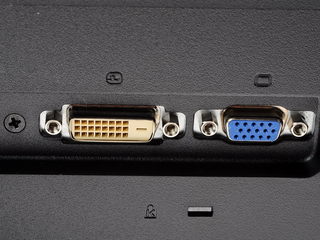 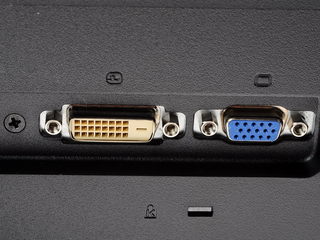 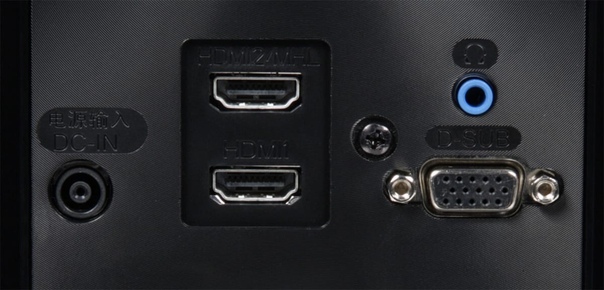 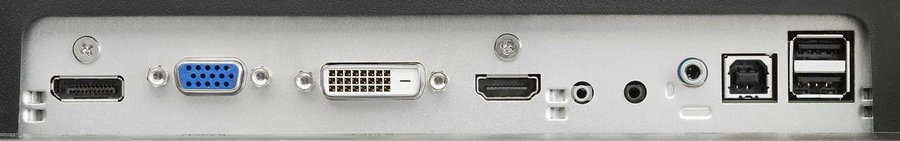 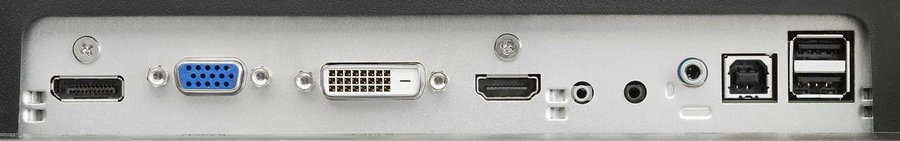 Домашняя работа №7 
Исследование "Дисплей и видеокарта домашнего ПК".
Определить функциональные характеристики указанных устройств, перечисленные в презентации. Можно использовать любые программы диагностики (CPU-Z, GPU-Z, AIDA64), включая «Сведения о системе», встроенную в Windows. Приложить скриншоты программы диагностики
Отчет в формате Word. Указать тему работы, номер группы, имя и фамилию.